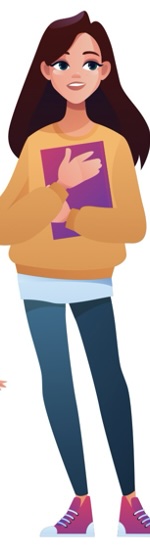 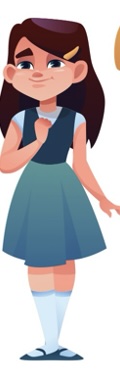 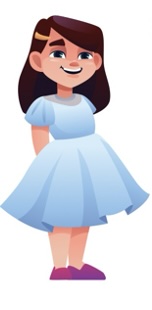 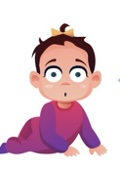 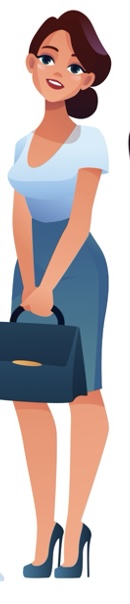 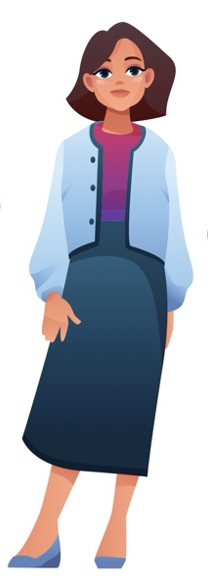 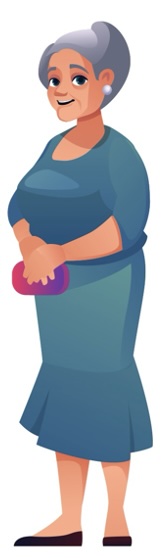 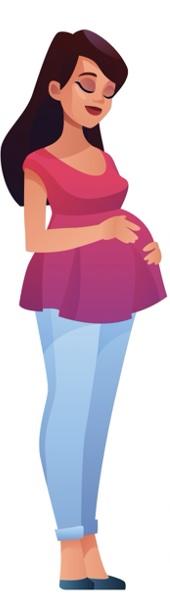 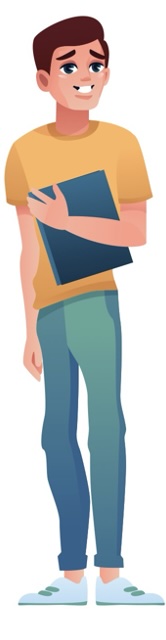 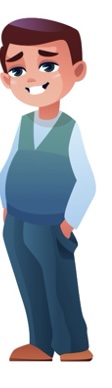 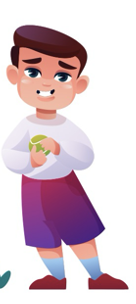 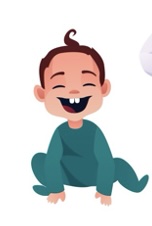 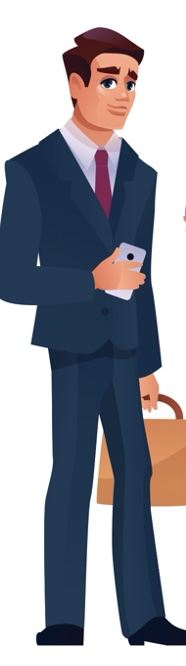 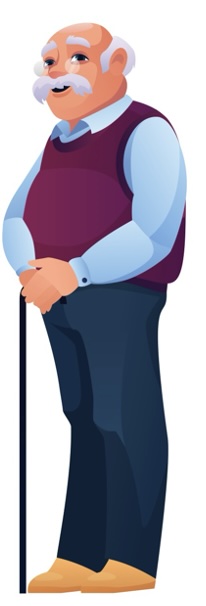 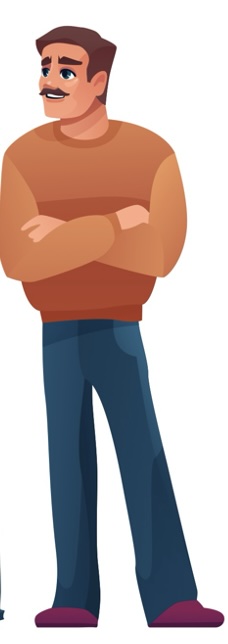 PETITE FILLE
PETIT GARCON
BÉBÉ FILLE
FILLE
GARCON
FEMME ENCEINTE
ADOLESCENTE
BÉBÉ GARCON
FEMME ÂGÉE
ADOLESCENT
HOMME ÂGÉ
JEUNE HOMME ADULTE
HOMME ADULTE
FEMME ADULTE
JEUNE FEMME ADULTE
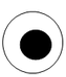 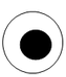 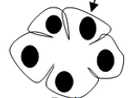 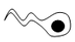 CYCLE DE VIE
CYCLE DE VIE
NAISSANCE
PUBERTÉ
OVULE
Formation cellules reproductives
PUBERTÉ
NAISSANCE
FÉCONDATION
Formation cellules reproductives
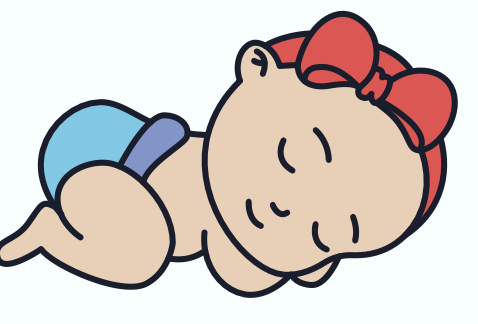 SPERMATOZOÏDE
CELLULE OEUF
BÉBÉ